Lecture 2 Propositional Logic
Xiaokang Qiu
A brief history of logic
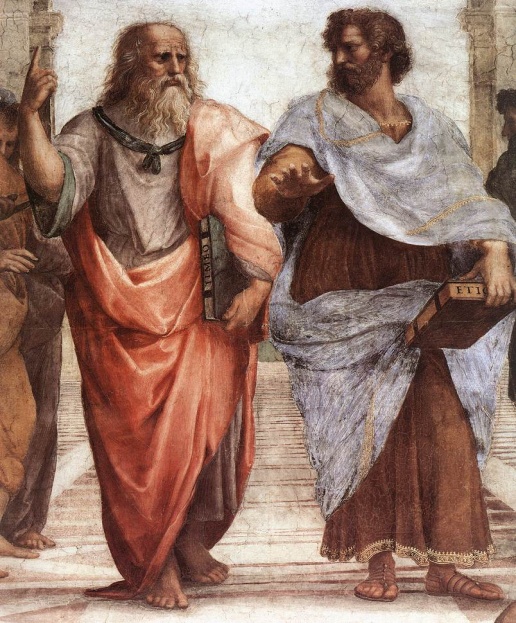 Beginnings
Aristotle  (~300  B CE)
Earliest formal study of logic
Rhetoric, syllogism, philosophy, geometry
Furthered by Islamic logicians
Logic in India
Nyaya and Vaisheshika  (2 CE)
Ontology; obtaining valid knowledge
 Logic in China
Mozi school  (~400 B CE)
A brief history of logic
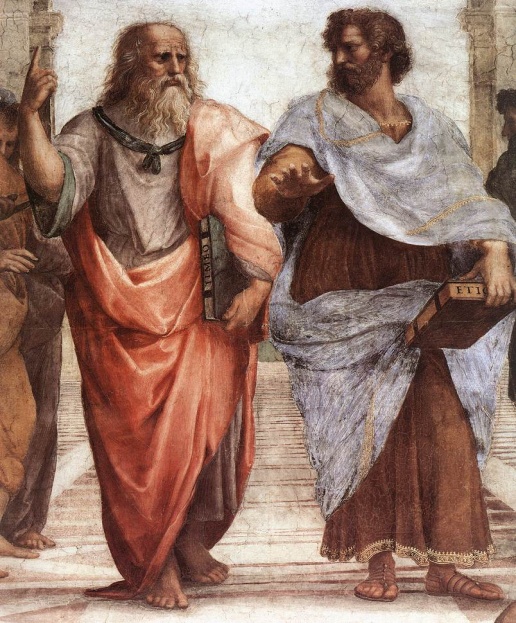 Syllogism
Major premise: Every man is mortal
Minor premise: Socrates is a man
Conclusion: Socrates is mortal

“man”, “mortal”, “Socrates” – not important
Every M is D                             
S is an M
Conclude: S is D
A brief history of logic
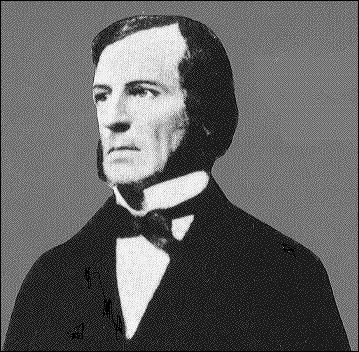 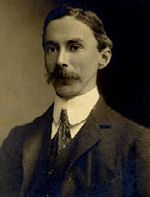 The algebraic school
George Boole and others (end of 19th century)
Algebraic structure of formulas; Boolean algebra



The logicist school 
     (Russel, Wittgenstein, Frege)
Frege: book of “Begriffsschrift” developed an elaborate formal language
Quantifiers, “predicate calculus”, number-theory ->  logic
Russel’s paradox
Book of “Principia Mathematica” (Russel-Whitehead, 1910-1913)
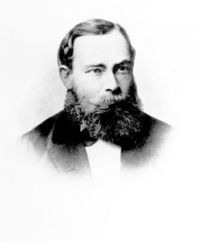 A brief history of logic
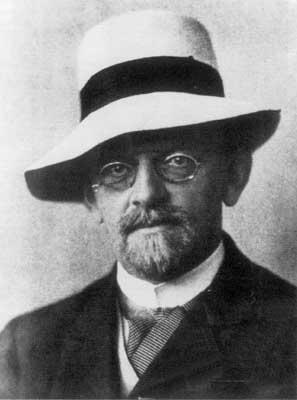 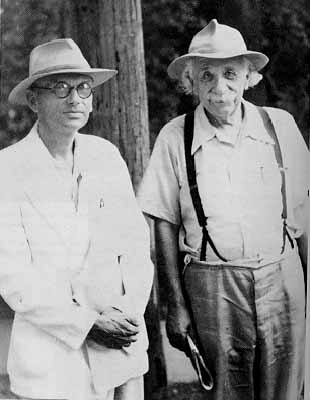 The mathematical school  (early 20th century)
Dedekind, Peano, Hilbert, Heyton, Zermelo, Tarski
Axiomatize branches of math (geometry, arithmetic, set-theory)
Zermelo: Axiomatization of set-theory
The Hilbert program: formalization of all of mathematics in axiomatic
       form, with a proof of consistency using “finitary” methods.
Godel’s  theorems:
PhD: Every F O  sentence can be deduced in common deductive systems.
      Godel’s completeness theorem
Any axiomatization that  includes arithmetic must either be unsound or incomplete   (i.e. there is a sentence neither  provable  nor  disprovable) 
       Godel’s incompleteness theorem.
A brief history of logic
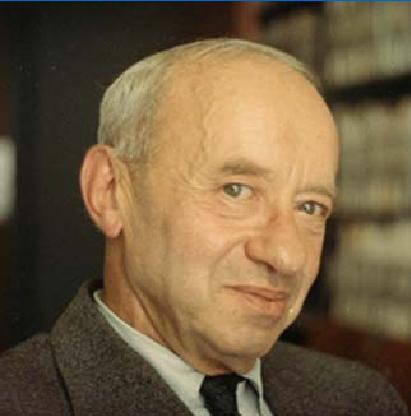 The mathematical school  (20th century)

Tarski: Logician extraoradinaire ( ~ 2500 pages!)
Completeness, truth, definability, decidability
Alonzo Church, and students Kleene and Henkin
Church’s thesis of computability
First-order logic is undecidable
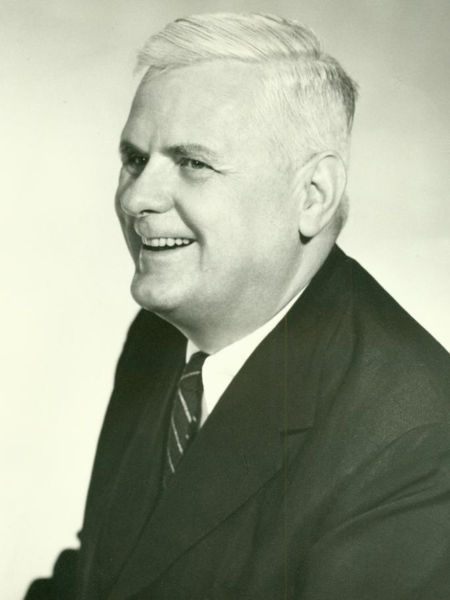 Post WW-II
model theory
Study of mathematical structures (groups, etc.) using logic
proof theory
Study of axiom systems, inference systems, proofs
computability theory
Relationship of logic to computability/complexity
set theory
foundations of mathematics, axiomatic set theory
Cohen: independence of continuum hypo and independence of axiom of choice from ZF axioms.
constructivism
applications of logic in computer science
applied logic to AI, databases, verification, aided by toolslike automated and semi-automated theorem provers
Propositional Logic
Propositional Logic: Syntax
Propositional Logic: Syntax
Propositional Logic: Semantics
Propositional Logic: Semantics
Propositional Logic: Inference
Normal Forms
Normal Forms
Theorem: there is no polynomial blow-up translation from wff to CNF/DNF.

Theorem: SAT can be reduced to CNF-SAT in polynomial time.
Idea: introduce a fresh variable for each subformula

Cook’s Theorem: CNF-SAT is NP-complete.
Resolution
Resolution
Resolution
DPLL Procedure
Backtracking based search
Assign a value to a variable to simplify the CNF
Stop if all variables are assigned
Backtrack if unsatisfiable
Variables are chosen heuristically

Most efficient SAT solving procedure since 1960s
Implementations: zChaff, Minisat, etc.
Compactness Theorem
Application: Four-Color Theorem
https://en.wikipedia.org/wiki/Four_color_theorem